Chapter 6Organizational Structure & Management Systems: The Fundamentals of Strategy Implementation
Prof. Luciano Thomé e Castro
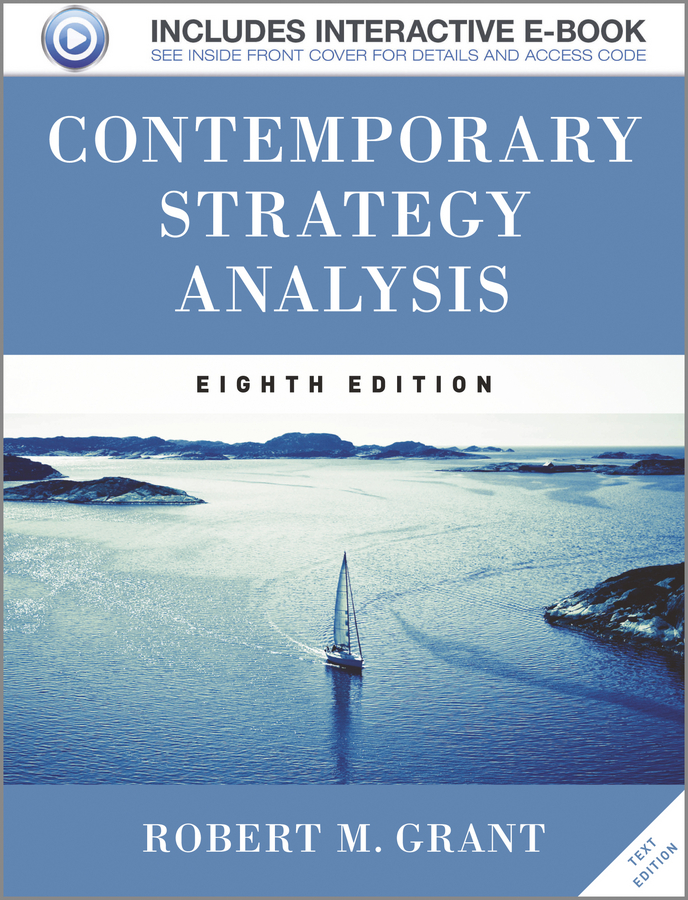 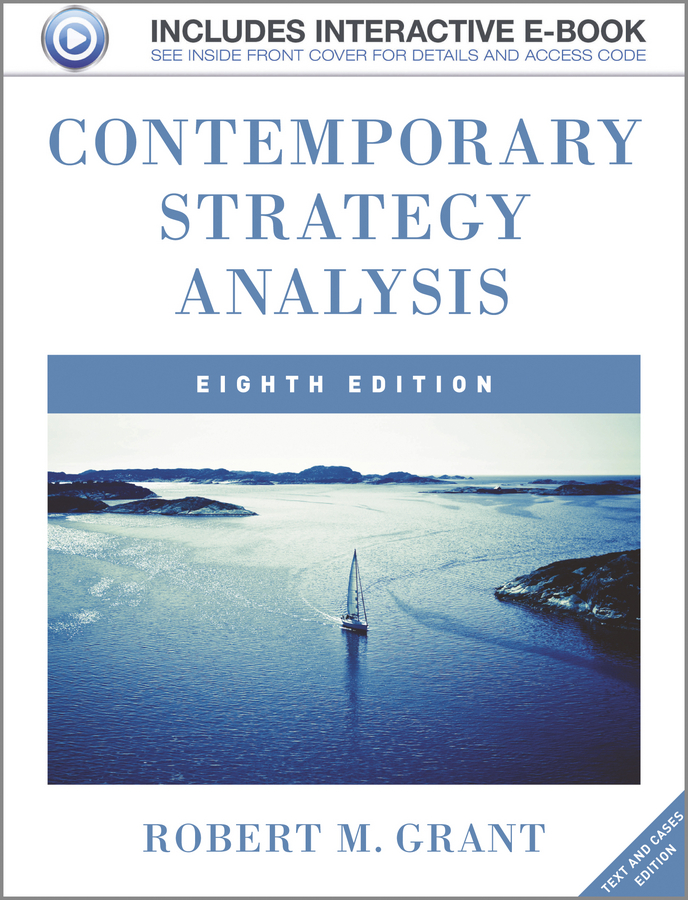 © 2013 Robert M. Grant
www.contemporarystrategyanalysis.com
2
Organizational Structure & Management Systems: The Fundamentals of Strategy Implementation
OUTLINE
From strategy to implementation: Strategic planning systems
Organizational design
Specialization and division of labour
The cooperation problem
The coordination problem
Hierarchy in organizational design
Contingency approaches to organizational design
Organizational design: Choosing the right structure
Defining organizational units
Alternative structural forms
Trends in organizational design
© 2013 Robert M. Grant
www.contemporarystrategyanalysis.com
3
From Strategy to Execution: 
The Strategic Planning Cycle
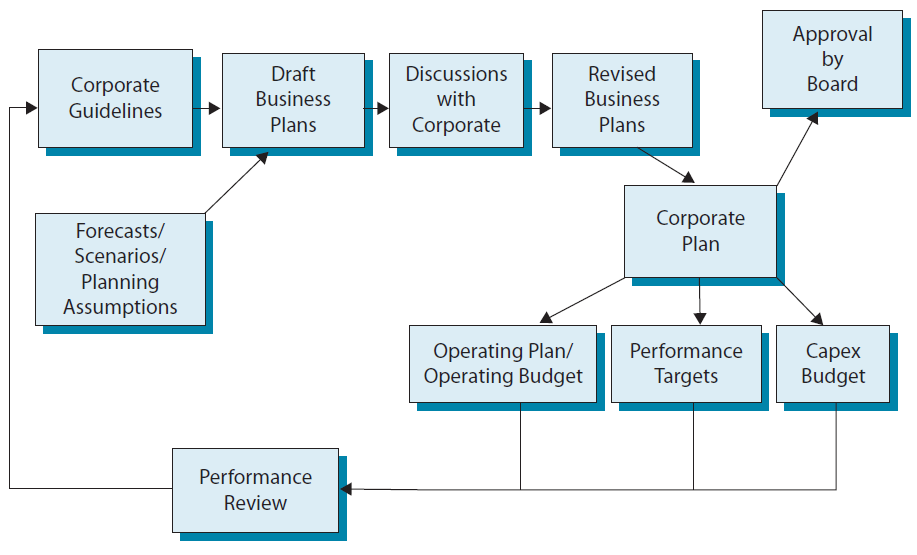 © 2013 Robert M. Grant
www.contemporarystrategyanalysis.com
4
What’s in a Strategic Plan?
5
© 2013 Robert M. Grant
www.contemporarystrategyanalysis.com
Emergence of the Modern Corporation
© 2013 Robert M. Grant
www.contemporarystrategyanalysis.com
6
General Motor’s Organization Structure, 1921
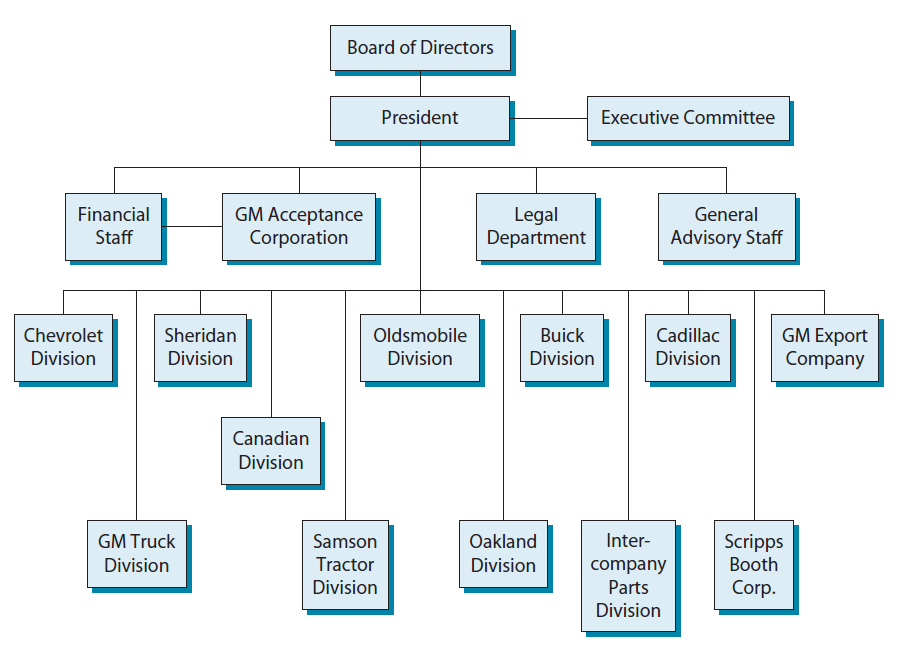 © 2013 Robert M. Grant
www.contemporarystrategyanalysis.com
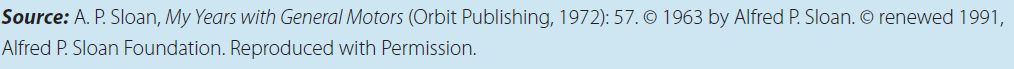 7
Implication of Specialization: 
The Basic Tasks of Organization
High productivity requires specialization
The effects of specialized individuals need to be integrated.  This creates two problems:
The need for cooperation
The Agency problem:
Employee’s goals ≠ Owner’s goals
The need for coordination
Managing interdependency
Organizational solutions
Control mechanisms e.g. hierarchical supervision
Performance incentives that align individual & firm goals
Shared values that create common purpose
Organizational solutions
Rules and directives
Organizational routines
Mutual adjustment
© 2013 Robert M. Grant
www.contemporarystrategyanalysis.com
8
Hierarchy as Control:
Weber’s Principles of Bureaucracy
Rational-legal authority
Specialization of labor
Hierarchical structure
Coordination and control through rules and standard operating procedures
Standardization of employment practices
Separation of positions and people: authority assigned to a position, not a person
Formalization of administrative acts, decisions and rules
© 2013 Robert M. Grant
www.contemporarystrategyanalysis.com
9
Hierarchy as Control:
Weber’s Principles of Bureaucracy
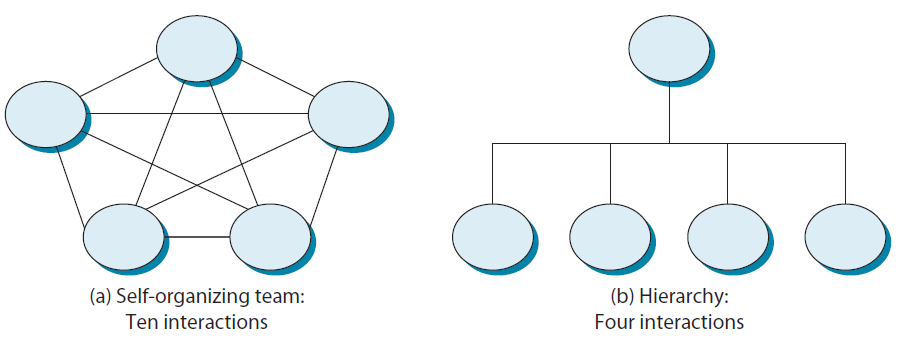 But what about effectiveness of coordination?
- Depends upon the organization’s task
© 2013 Robert M. Grant
www.contemporarystrategyanalysis.com
10
Hierarchy of Loosely-Coupled Modules Allows Decentralized Adaptation
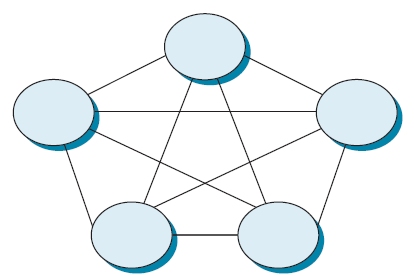 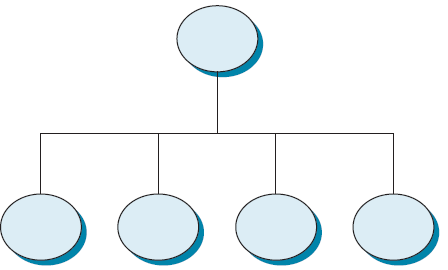 Loose-coupled, modular hierarchy:
Partially-autonomous modules linked by standardized interfaces permits decentralized adaptation and innovation
Tightly coupled integration system:
Change in any part of the system requires system-wide adaptation
© 2013 Robert M. Grant
www.contemporarystrategyanalysis.com
11
Contingency Approaches to Organizational Design: Mechanistic and Organic Forms
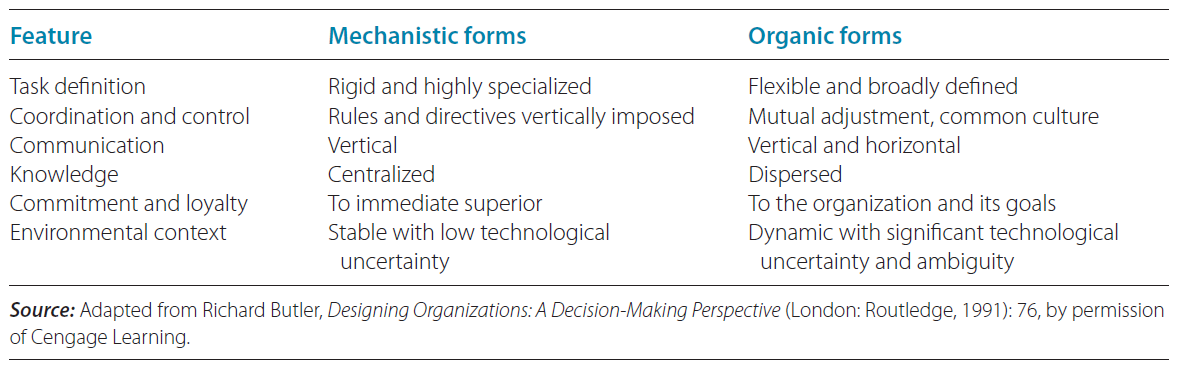 © 2013 Robert M. Grant
www.contemporarystrategyanalysis.com
12
Designing the Hierarchy
Defining Organizational Units
Top level
Units may be defined on the basis of tasks, products, geographical proximity, or process/function
Critical issue: Intensity of coordination — Those with the greatest inter-dependence should be in the same organizational unit
Additional criteria: economies of scale, economies of utilization, learning, standardization of control systems
2nd level
2nd level
1st level
1st level
1st level
1st level
1st level
© 2013 Robert M. Grant
www.contemporarystrategyanalysis.com
13
General Motor’s Organization Structure, 1997
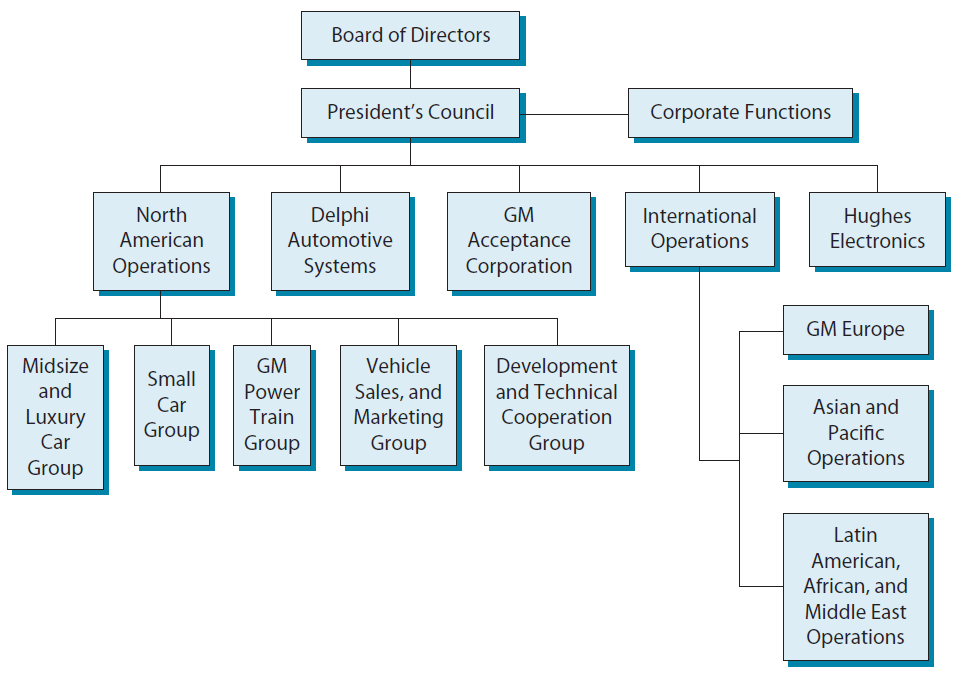 © 2013 Robert M. Grant
www.contemporarystrategyanalysis.com
14
General Motor’s Organizational Structure, January 2009
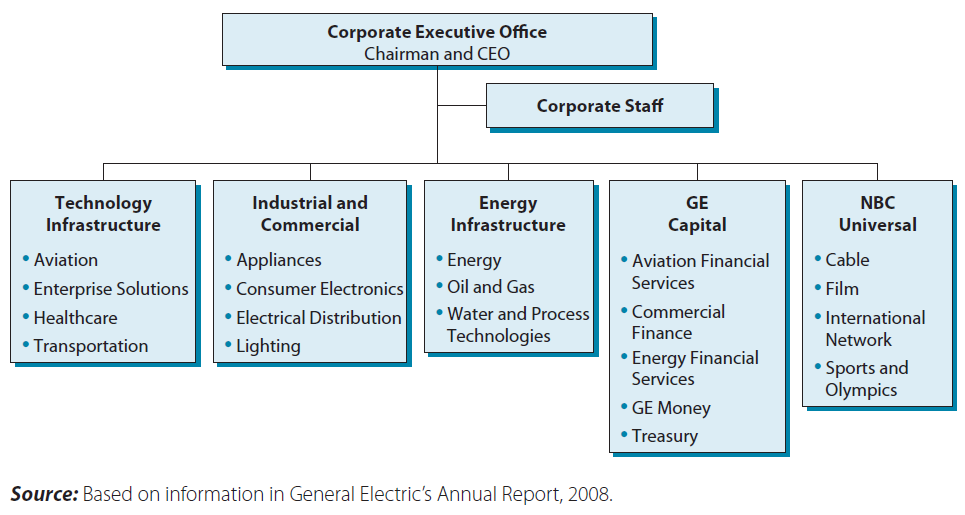 © 2013 Robert M. Grant
www.contemporarystrategyanalysis.com
15
Mobil Corporation, 1997: A Mixed Structure (divisions defined by business, function and geography)
Board of Directors
CEO 
Executive Office
Corporate Center
Support Services
North America
Technology
New Exploration
Worldwide LNG & IPP
Asia/  Pacific
Europe & CIS
Africa & Middle East
South America
North America M&R
Worldwide Chemicals
Shipping
© 2013 Robert M. Grant
www.contemporarystrategyanalysis.com
16
Royal Dutch/Shell Group, 1994:
A Matrix Structure
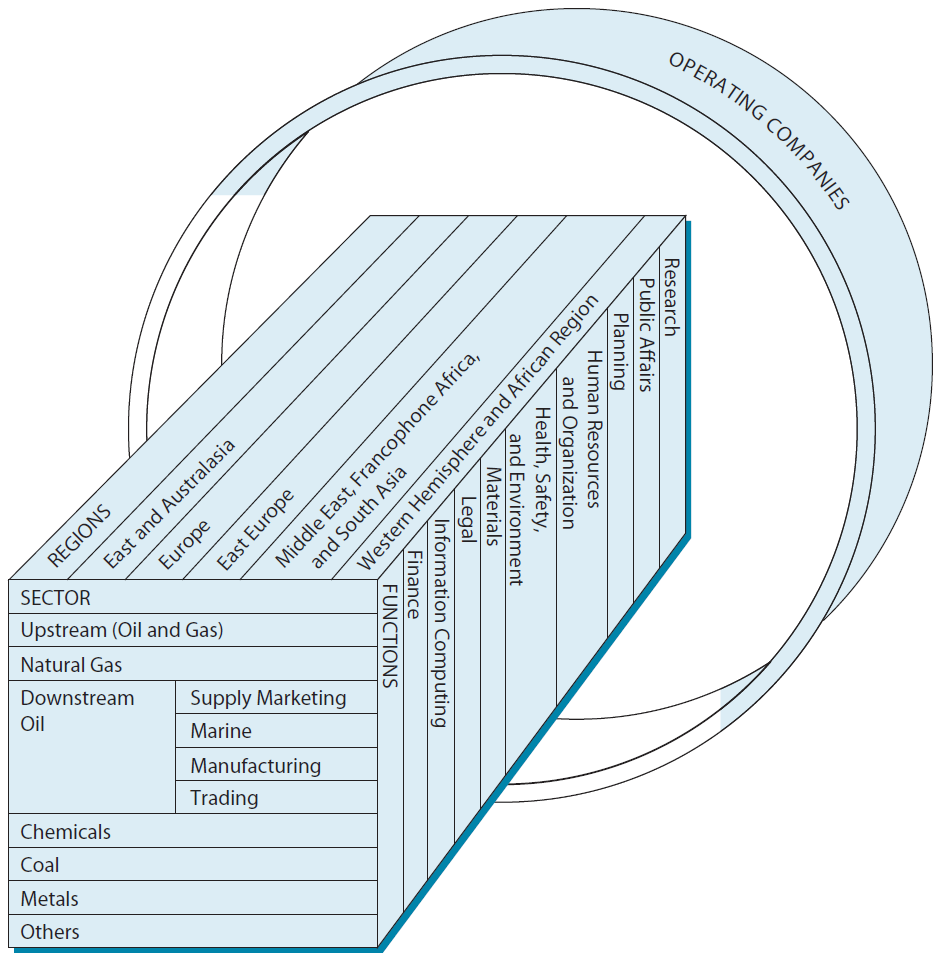 © 2013 Robert M. Grant
www.contemporarystrategyanalysis.com
17
Recent Trends in Organizational Design
Limited evidence of a “revolution in organizational design” – basic features of organizations (e.g. hierarchy, financial control mechanisms, strategic planning) are still present
Major trends of the past two decades:
Delayering – Organizational hierarchies becoming flatter
Adhocracy and team-based organization – emphasis on shared values, high participation, flexible roles and communication, lack of authority
Project-based organizations – Dynamic structures with time-limited project teams
Network structures – Organizations and groups of organizations where coordination is based upon informal social links
© 2013 Robert M. Grant
www.contemporarystrategyanalysis.com
18